Perception
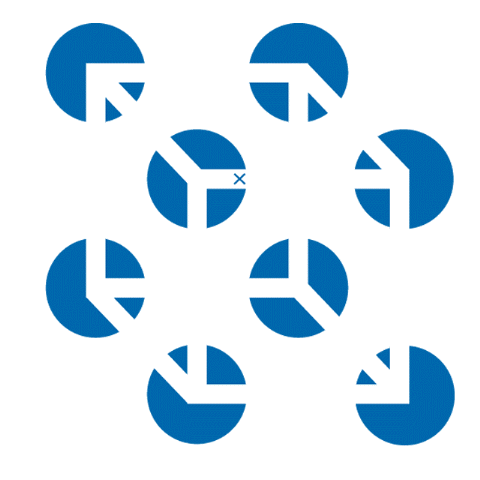 Selective Attention				  focus of conscious 		     awareness on a 			       particular stimulus
Experience and Perception
Perceptual Set- the influence of past experiences on what a person expects
Star Spangled…
Ready, Set,…..
Perception and Needs
Hungry person and food 
Thirsty person and water
 Santa Clause Effect (children’s artwork)
Perception and Moods
Person’s Mood and Its Impact on Perceptions
Maslow and Mintz Exp.
Room 1- beautiful room
Room 2- average room
Room 3- ugly room
Face Ratings
Muller-Lyer Illusionpg. 36 text
Perceptual Illusions
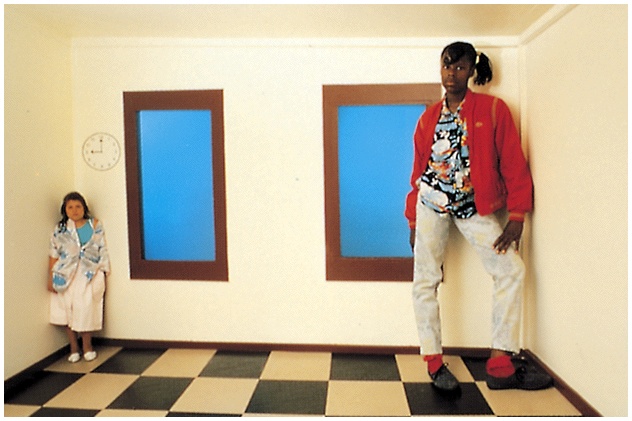 Perceptual Illusions
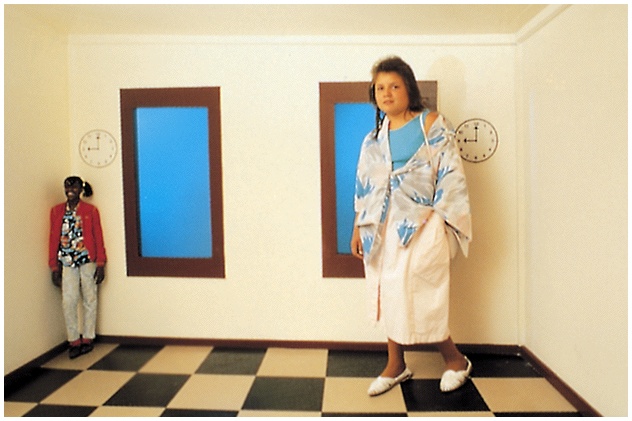 Perceptual	 Organization: Gestalt
Visual Capture
tendency for vision to dominate the other senses
Gestalt--an organized whole
tendency to integrate pieces of information into meaningful wholes
Perceptual	 Organization: Gestalt
Grouping
the perceptual tendency to organize stimuli into coherent groups
Grouping Principles
proximity--group nearby figures together
similarity--group figures that are similar
continuity--perceive continuous patterns
closure--fill in gaps
connectedness--spots, lines, and areas are seen as unit when connected
Perceptual Organization
Figure and Ground--organization of the visual field into objects (figures) that stand out from their surroundings (ground)
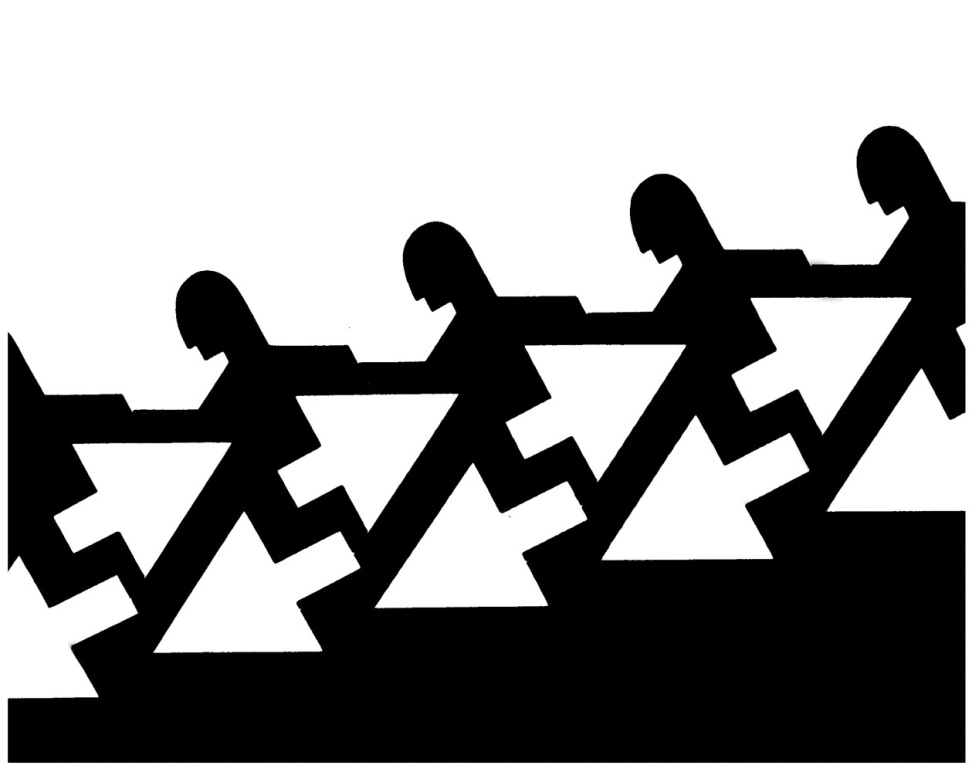 Perceptual	Organization: Grouping Principles
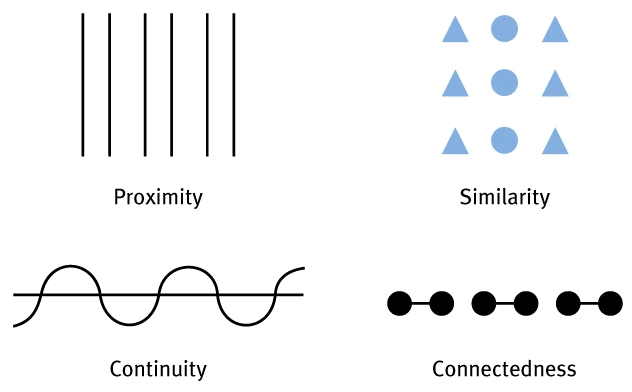 Perceptual	Organization: Closure
Gestalt grouping principles are at work here.
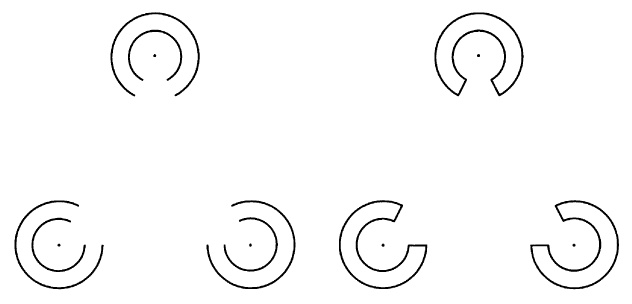 Perceptual	Organization: Grouping Principles
Gestalt grouping principles are at work here.
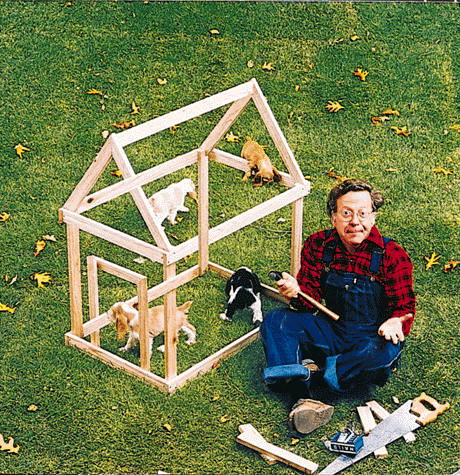 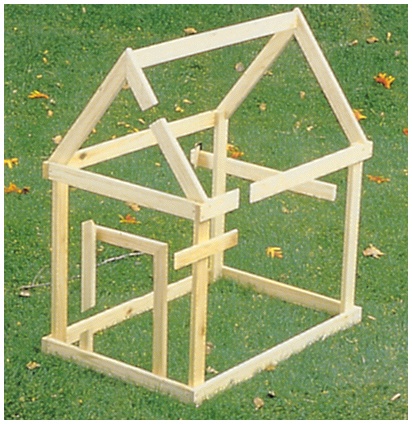 Perceptual Organization: Depth Perception
Depth Perception
ability to see objects in three dimensions
allows us to judge distance
Binocular cues
retinal disparity
images from the two eyes differ 
closer the object, the larger the disparity
convergence
neuromuscular cue
two eyes move inward for near objects
Perceptual Organization: Depth Perception
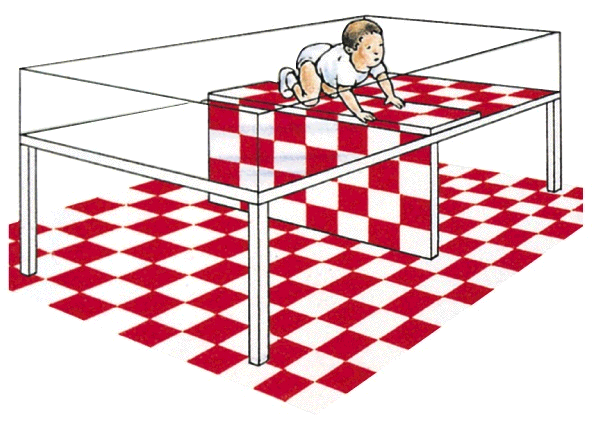 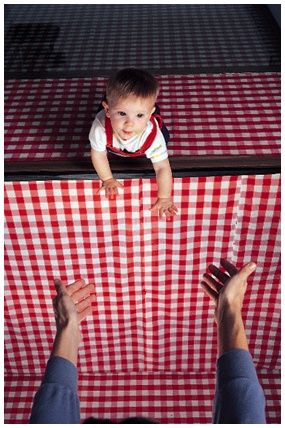 Visual Cliff
Perceptual Organization: Depth Perception
Monocular Cues
relative size
smaller image is more distant
interposition
closer object blocks distant object
relative clarity
hazy object seen as more distant
texture  	coarse --> close					fine --> distant
Perceptual Organization: Depth Perception
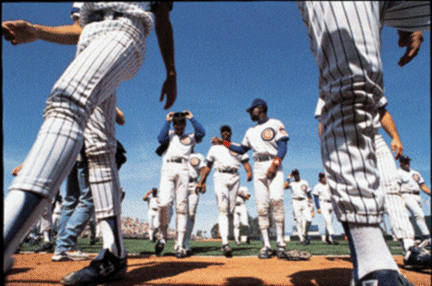 Relative Size
Perceptual Organization: Depth Perception
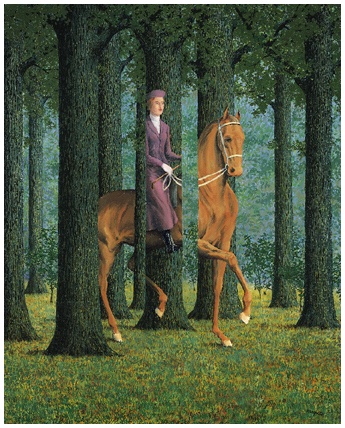 Interposition
Perceptual Organization: Depth Perception
Monocular Cues (cont.)
relative height
higher objects seen as more distant
relative motion
closer objects seem to move faster
linear perspective
parallel lines converge with distance
relative brightness
closer objects appear brighter
Perceptual Organization: Depth Perception
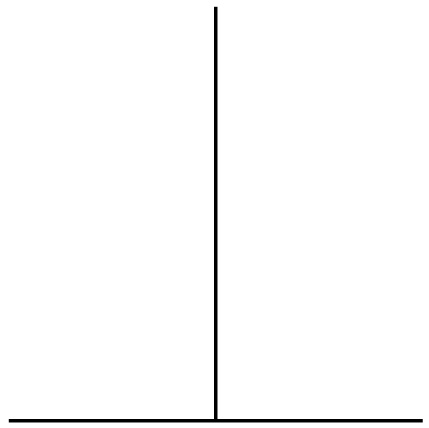 Relative Height
Perceptual Organization: Depth Perception
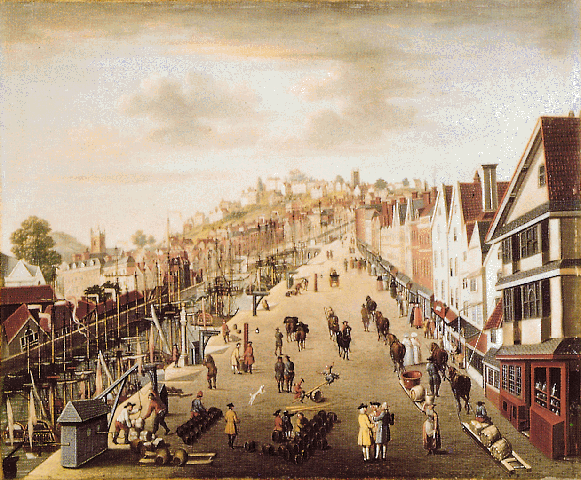 Perspective Techniques
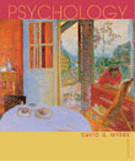 Perceptual Organization: Depth Perception
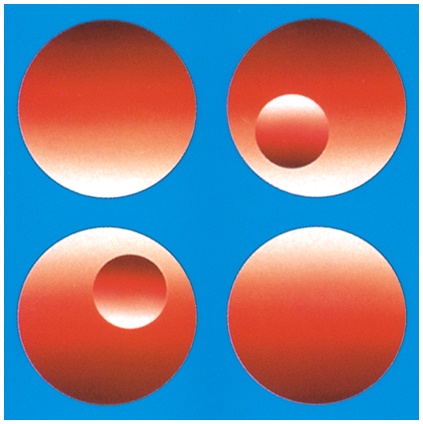 Light and Shadow
Perceptual Organization: Depth Perception
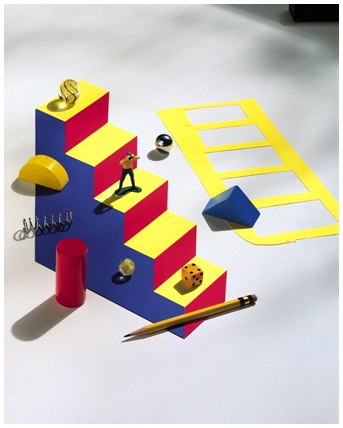 Illusory Depth
Perceptual Organization: Depth Perception
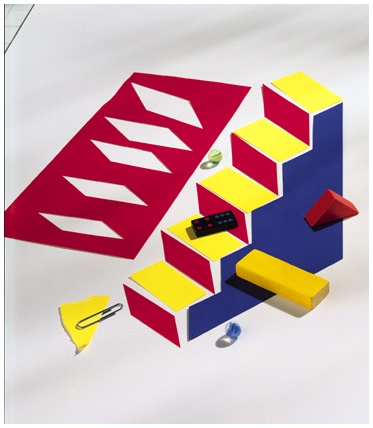 Illusory Depth Explanation
Perceptual Constancy
Perceptual Constancy
perceiving objects as unchanging even as illumination and retinal image change
color
shape 
size
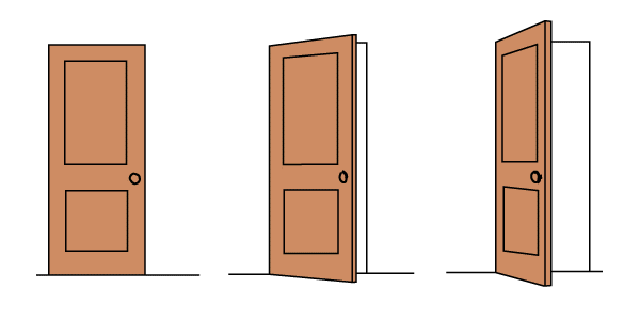 Perceptual Organization
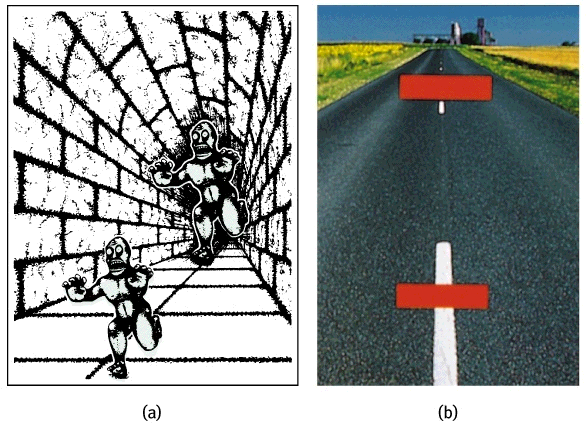 Perceptual Organization:  Size-Distance Relationship
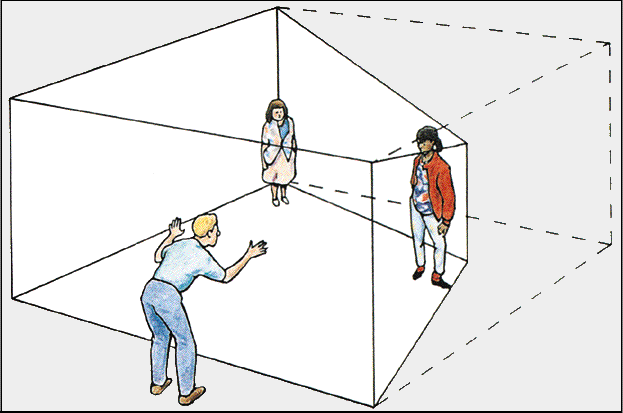 Sensory Restriction:Blakemore & Cooper, 1970
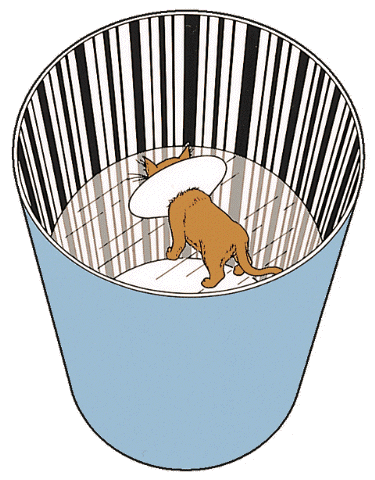 Kittens raised without exposure to horizontal lines later had difficulty perceiving horizontal bars.
Perception and the Human Factor
Human Factors Psychology
explores how people and machines interact
explores how machine and physical environments can be adapted to human behaviors
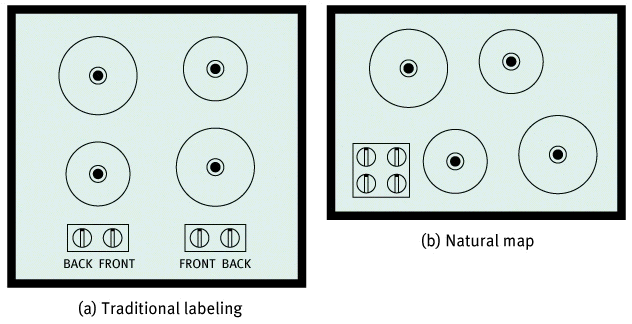 10
  8
  6
  4
  2
  0
Altitude
(thousands
of feet)
Pilot’s perceived
descent path
Altitude looks
this much higher
Actual
descent
path
20    18    16    14    12    10     8      6     4      2
Distance from runway (miles)
Perceptual Set:  Human Factors
Is There Extrasensory Perception?
Extrasensory Perception
controversial claim that perception can occur apart from sensory input
Telepathy-
Clairvoyance-
Precognition-
Parapsychology
the study of paranormal phenomena
ESP- 
Psychokinesis-